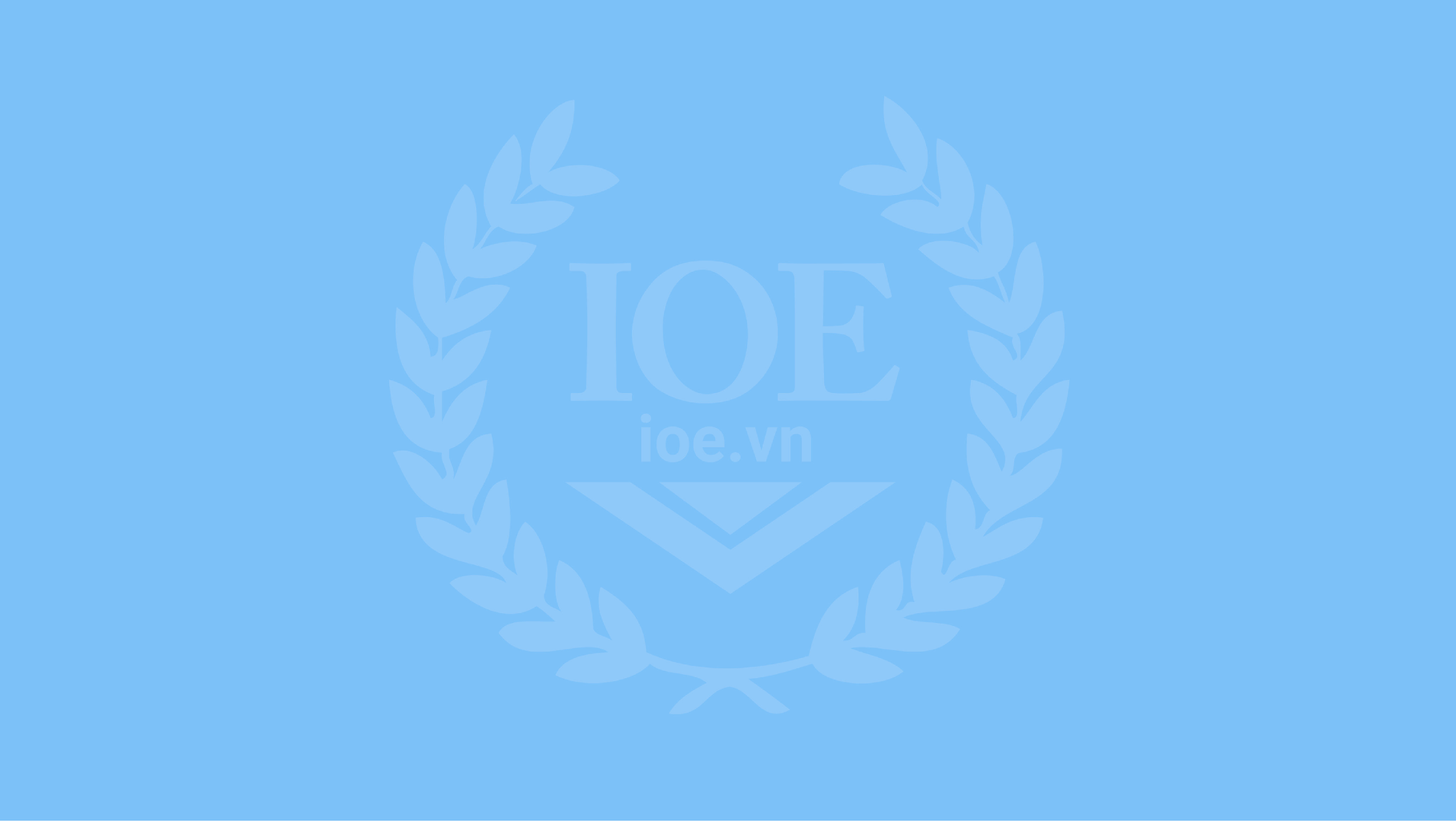 SỞ GIÁO DỤC VÀ ĐÀO TẠO TỈNH/THÀNH PHỐ….HỘI ĐỒNG THI…
KỲ THI CẤP QUỐC GIA
CUỘC THI OLYMPIC TIẾNG ANH TRÊN INTERNET NĂM HỌC 2023-2024
Ngày 05 tháng 04 năm 2024
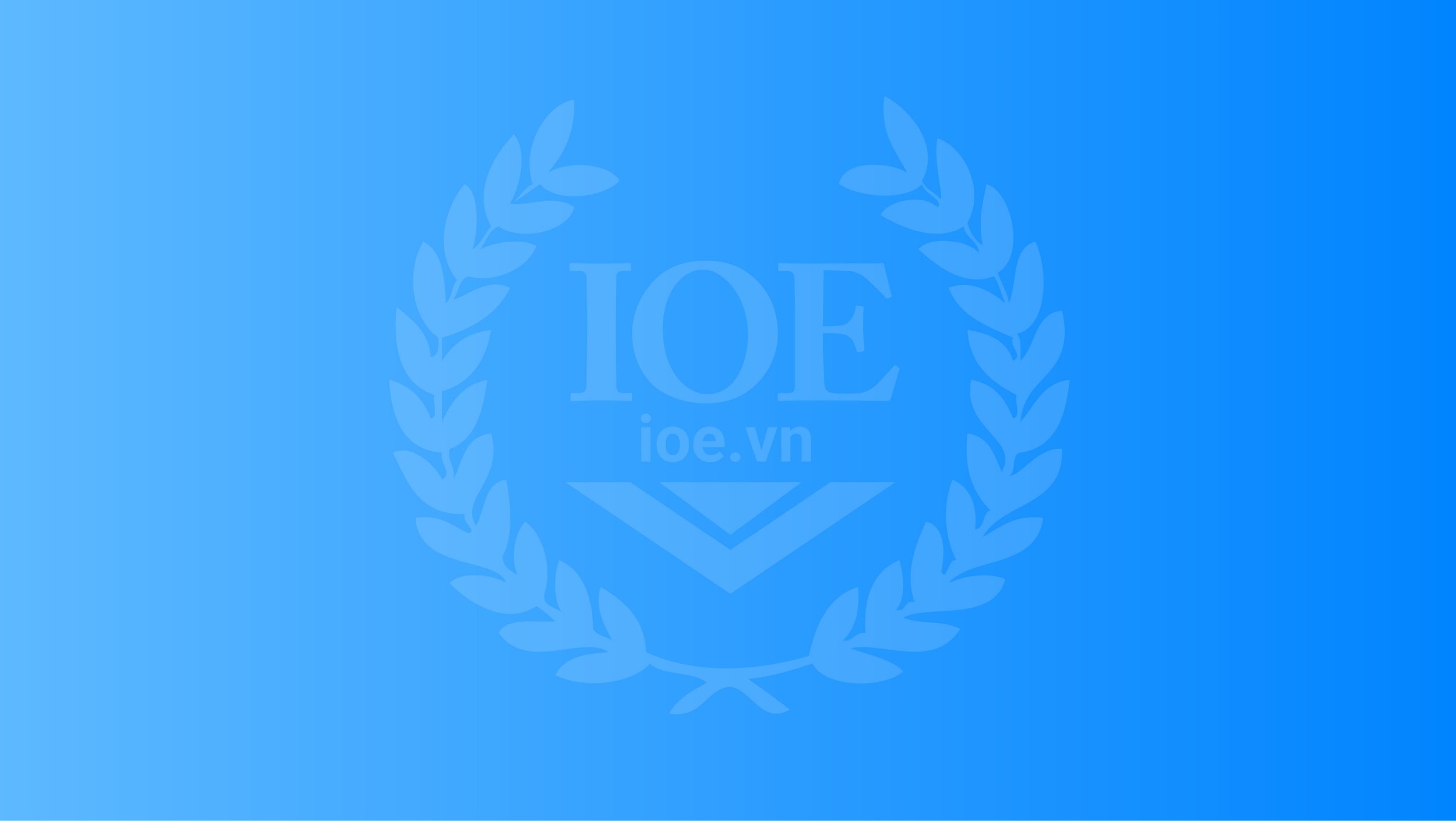 SỞ GIÁO DỤC VÀ ĐÀO TẠO TỈNH/THÀNH PHỐ….HỘI ĐỒNG THI…
KỲ THI CẤP QUỐC GIA
CUỘC THI OLYMPIC TIẾNG ANH TRÊN INTERNET NĂM HỌC 2023-2024
Ngày 05 tháng 04 năm 2024
SỞ GIÁO DỤC VÀ ĐÀO TẠO TỈNH/THÀNH PHỐ….HỘI ĐỒNG THI…
KỲ THI CẤP QUỐC GIA
CUỘC THI OLYMPIC TIẾNG ANH TRÊN INTERNET NĂM HỌC 2023-2024
Ngày 05 tháng 04 năm 2024
SỞ GIÁO DỤC VÀ ĐÀO TẠO TỈNH/THÀNH PHỐ….HỘI ĐỒNG THI…
KỲ THI CẤP QUỐC GIA
CUỘC THI OLYMPIC TIẾNG ANH TRÊN INTERNET NĂM HỌC 2023-2024
Ngày 05 tháng 04 năm 2024
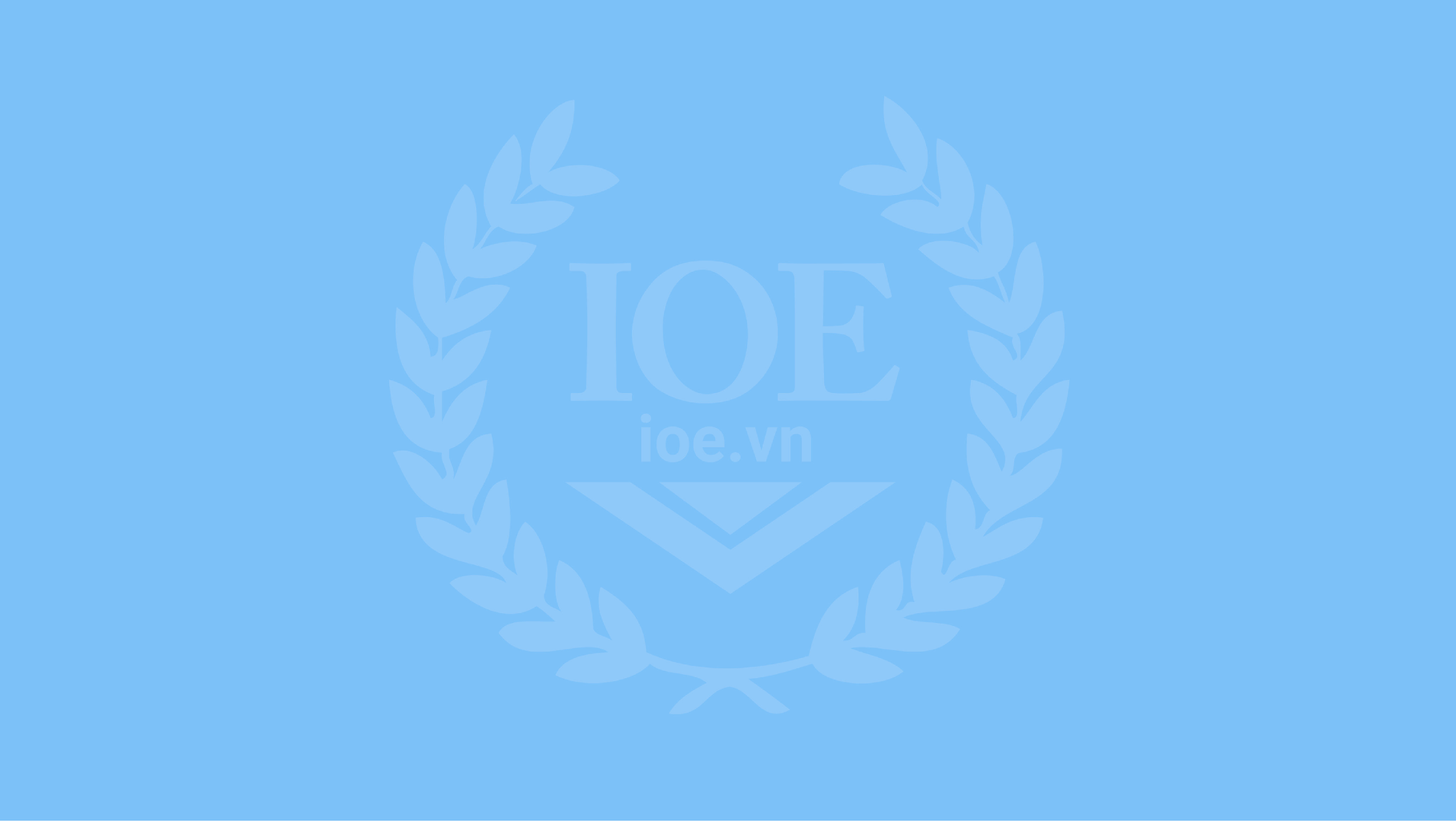 SỞ GIÁO DỤC VÀ ĐÀO TẠO TỈNH/THÀNH PHỐ….HỘI ĐỒNG THI…
CHÀO MỪNG CÁC EM HỌC SINH 
THAM DỰ KỲ THI CẤP QUỐC GIA
CUỘC THI OLYMPIC TIẾNG ANH TRÊN INTERNET NĂM HỌC 2022-2023
Ngày 05 tháng 04 năm 2024
SỞ GIÁO DỤC VÀ ĐÀO TẠO TỈNH/THÀNH PHỐ….HỘI ĐỒNG THI…
CHÀO MỪNG CÁC EM HỌC SINH 
THAM DỰ KỲ THI CẤP QUỐC GIA
CUỘC THI OLYMPIC TIẾNG ANH TRÊN INTERNET NĂM HỌC 2023-2024
Ngày 05 tháng 04 năm 2024
SỞ GIÁO DỤC VÀ ĐÀO TẠO TỈNH/THÀNH PHỐ….HỘI ĐỒNG THI…
CHÀO MỪNG CÁC EM HỌC SINH 
THAM DỰ KỲ THI CẤP QUỐC GIA
CUỘC THI OLYMPIC TIẾNG ANH TRÊN INTERNET NĂM HỌC 2023-2024
Ngày 05 tháng 04 năm 2024
SỞ GIÁO DỤC VÀ ĐÀO TẠO TỈNH/THÀNH PHỐ….HỘI ĐỒNG THI…
CHÀO MỪNG CÁC EM HỌC SINH 
THAM DỰ KỲ THI CẤP QUỐC GIA
CUỘC THI OLYMPIC TIẾNG ANH TRÊN INTERNET NĂM HỌC 2023-2024
Ngày 05 tháng 04 năm 2024